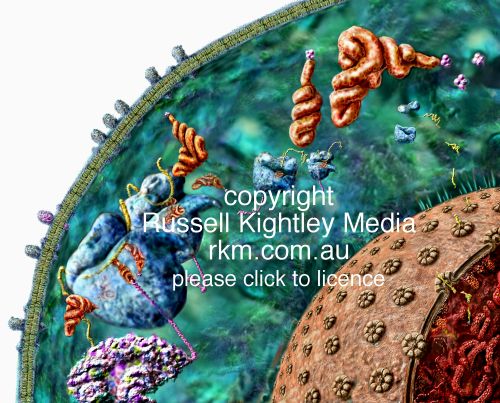 Protein Synthesis
NOTBOOK PAGE  11
Warm UP 				February 19
1.  Look at the following chemical reaction and answer the following questions: 
		sun’s heat + 6CO2 + 6H2O    C6H12O6  +  6O2 
a.  Where in the plant cell would you expect to find this reaction occurring?
b.  Name another organelle in all plant cells that it needs for structure & support.
c.  How many carbon dioxide molecules are in the reactant?
d.  If you start with 12 oz. of carbon dioxide & 16 oz.   of water, and you end up with 6 oz. of oxygen, how much sugar is produced?
Objectives: 8.L.5.1
-TSWU that cells carry on the many functions needed to support life including photosynthesis, cell respiration, and protein synthesis. 
Essential Question: 
-What is protein synthesis?
Re View			FEB. 18
1. All living cells have which organelle?
	a.  Nucleus		b.  cell wall
	c.  cell membrane	d.  Vacuole
2.  Which organelle surrounds an animal cell?
Which organelle surrounds a plant cell? 
What is the difference between osmosis and diffusion? 
Objectives: 8.L.5.1
-TSW understand the structures and functions of plant and animal cells. 
Essential Question: 
-How are plant cells different from animal cells?
Warm Up 			  2/18/2015
Which chemical compound stores energy a cell needs to carry out its processes?
proteins
fats
carbohydrates
ATP
A student was looking at animal cells under a microscope.  Which cell component (organelle) would the student NOT see?
nucleus
cell wall
mitochondria
cell membrane


Objectives: 
-TSW understand that cells carry on the many functions needed to sustain life including cell respiration and protein synthesis.
Essential Question: 
-What is protein synthesis? 
-What is Cell Respiration?
Each cell turns sugar into energy by __________________
Each cell turns sugar into energy by cellular respiration.
Each cell turns sugar into energy by cellular respiration.
This happens in the cytoplasm AND ….
Each cell turns sugar into energy by cellular respiration.
This happens in the cytoplasm AND ….







By the way, which cell would have more mitochondria: a bone cell or muscle cell?
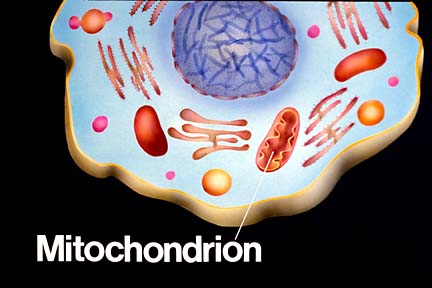 What do cells do with this energy?
Cells use this energy to build new cell parts (organelles).
What kind of parts?  
http://www.youtube.com/watch?v=uwnw4vg9I5Q

more mitochondria…

more vacuoles….

more chloroplasts if a producer….

more cell membrane…
Cells use this energy to build new cell parts (organelles).
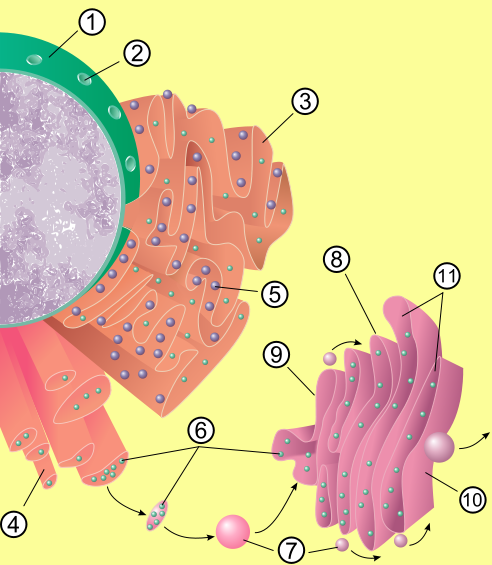 What kind of parts?  
golgi body (sorts & packages cell’s macromolecules)
nucleus (holds our precious DNA--our genes)
endoplasmic reticulum (transports, sorts & folds proteins)
lysosomes  (break down waste material of the cell)
what organelle builds all these other cell parts?
ribosomes are the factories of the cell!
All 100 trillion cells in your body have about 15 thousand ribosomes!
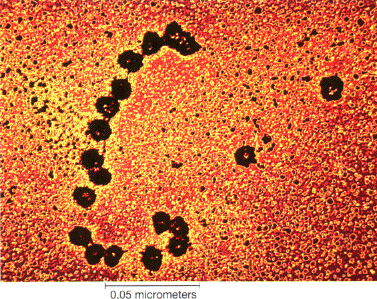 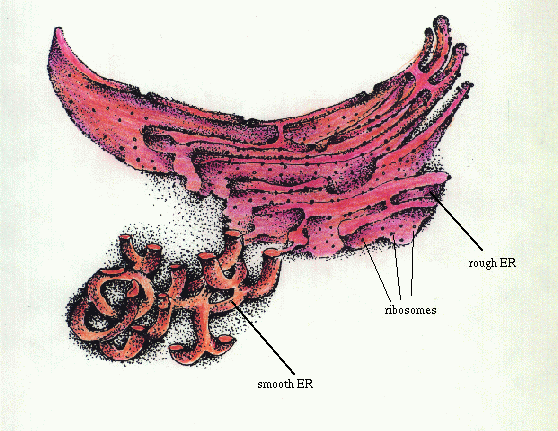 ribosomes build cell parts in a process called protein Synthesis.
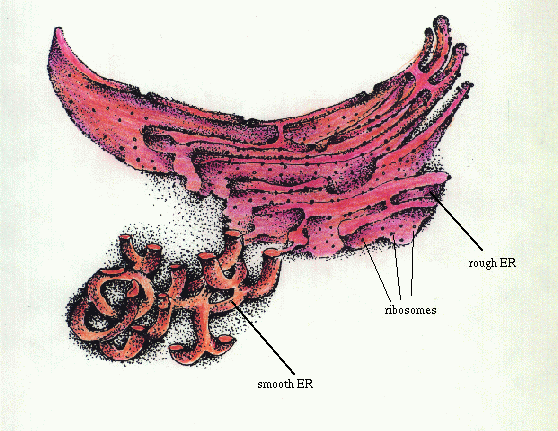 ribosomes build cell parts in a process called protein Synthesis.
That’s because most cell parts are made of protein molecules.
Where do our ribosomes get their building instruction?
From our DNA inside the cell nucleus!
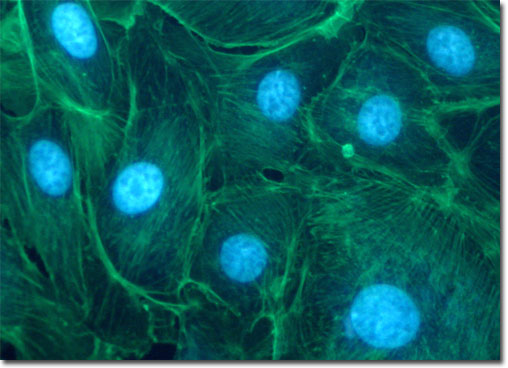 Our DNA is our blueprint for building all our cells and cell parts (organelles).

Ribosomes need good instructions to build our cells right!
From our DNA inside the cell nucleus!
Our DNA is our blueprint for building all our cells and cell parts (organelles).

Ribosomes need good DNA instructions to build our cells right!
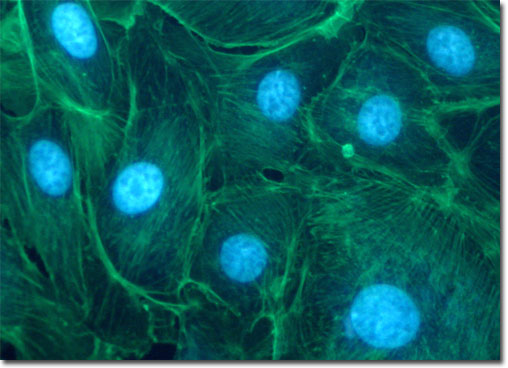 http://www.youtube.com/watch?v=yKW4F0Nu-UY&feature=related
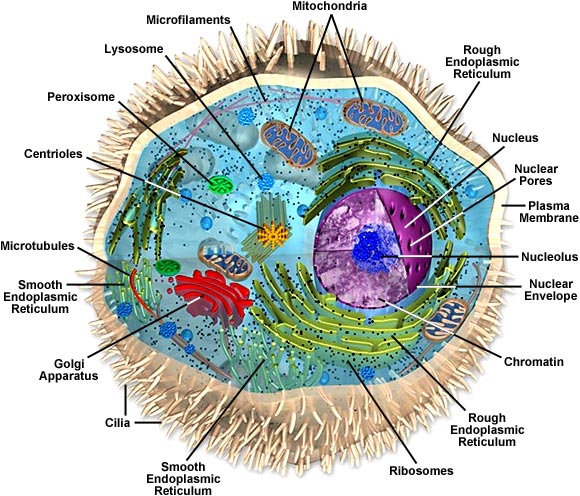 Protein Synthesis Group Reflection
What is protein synthesis? 
Which organelle is responsible for protein synthesis? 
Where do these organelles receive their instructions from? 
PACKETS: Match the following macromolecules to their appropriate cell functions and organelles. Once you are completed create a chart and write in the information. 
Why do these organelles need to build duplicate cell parts?
ORGANELLE
Mitochondria
Cell membrane
Ribosomes
Nucleus
Cell Function and Explain
Osmosis and diffusion
Protein Synthesis
Cell respiration
Mitosis

Contains the DNA. Tells other organelles what to do. Responsible for cell division.  The brain of the cell
Allows nutrients and water in and out of the cell until everything is even inside and out.
Creates energy and stores it as molecule ATP. The POWERHOUSe of the cell
Recieves info from DNA in nucleus, uses proteins to repair damaged cell tissue, build new cell organelles.
Macromolecule
FATS/Lipids
Carbohydrates
Nucleic Acids
Protein
Cell Functions
*****Use your textbooks, 2 packets of information, and notebooks*****
Cell
Cell Theory

Each sections needs to have: 
  4-5 facts 
  1 colored picture with a caption
Cell Respiration
CELL FUNCTIONS
Protein Synthesis
Photosynthesis
Objectives: 
-TSW understand that cells carry on the many functions needed to sustain life including cell respiration and protein synthesis.
Essential Question: 
-What is protein synthesis? 
-What is Cell Respiration?
Cell Functions Reflection Q’sRevised
What is the smallest unit of structure of all living things? 
Which molecule is the source of a cell’s energy? 
What two substances do cells need to carry out cell respiration? 
Which organelle(s) are responsible for protein synthesis? 
Where do ribosomes get their instructions for building new cell parts using proteins? 
Create a Venn Diagram or a 3 column chart and describe how plants cells and animal cells are alike and dislike. 
What are three things which identify if something is living or nonliving? 
The cell theory applies to all living things, including you. State the three main parts of the cell theory and briefly describe how they relate to you.
Which chemical compound stores energy a cell needs to   carry out its processes? 
Name two functions of the cell membrane.